MIS2502: Data and Analytics
FOX
MIS
Clustering and Segmentation
Fall 2022
FOX
MIS
Leila HosseiniLeila.hosseini@temple.eduhttp://community.mis.temple.edu/leila
Case: Walmart’s Customer Segmentation
Wal-Mart has partitioned its 200 million customers into three core  consumer groups. The three are:
Value-Price Shoppers - Those with like low prices who can’t afford much more.
Brand Aspirationals - People with low incomes who are fixated on brand names like KitchenAid; and,
Price-Sensitive Affluents - Wealthier shoppers who love deals;

Armed with its new insights, Wal-Mart said, from now on, all  product decisions would be organized around the three groups.
Link: http://www.scdigest.com/assets/newsViews/07-03-27-2.php?cid=977
What is Cluster Analysis?
The process of grouping data so that 
Observations within a group will be similar to one another
Observations from different groups will be dissimilar
Distance within clusters is minimized
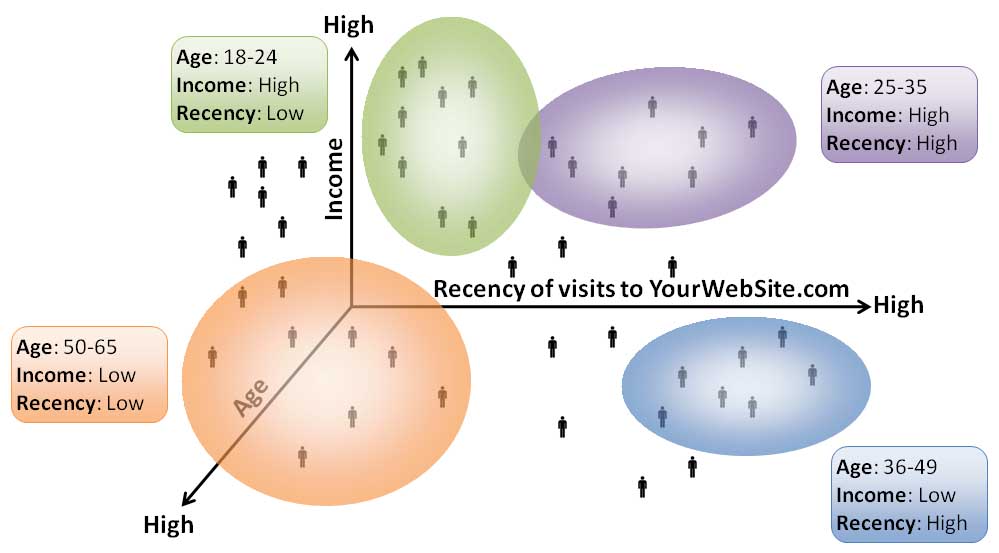 http://www.datadrivesmedia.com/two-ways-performance-increases-targeting-precision-and-response-rates/
Distance between clusters is maximized
Applications
What cluster analysis is NOT
How would you design an algorithm to group these data points?
Here is the initial data set
K-Means: Overview
“K” stands for number of clusters
We have to choose a “K” first

The idea is assign each observation to one and only one cluster based on the similarity among observations

We call the center of each cluster as “centroid”
K-Means Demonstration
Choose K points as initial centroids
K-Means Demonstration
Assign data points according to distance
K-Means Demonstration
Recalculate the centroids
K-Means Demonstration
And re-assign the points
K-Means Demonstration
And keep doing that until you settle on a final set of clusters
K-Means Algorithm
Choose K clusters
Select K points as initial centroids
Assign each point to the cluster with the closest centroid
Recompute the centroid of each cluster
Yes
No
DONE!
Did the center change?
Another Interaction Demonstration
https://user.ceng.metu.edu.tr/~akifakkus/courses/ceng574/k-means/
https://www.naftaliharris.com/blog/visualizing-k-means-clustering/
Choosing the initial centroids
There’s no single, best way to choose initial centroids
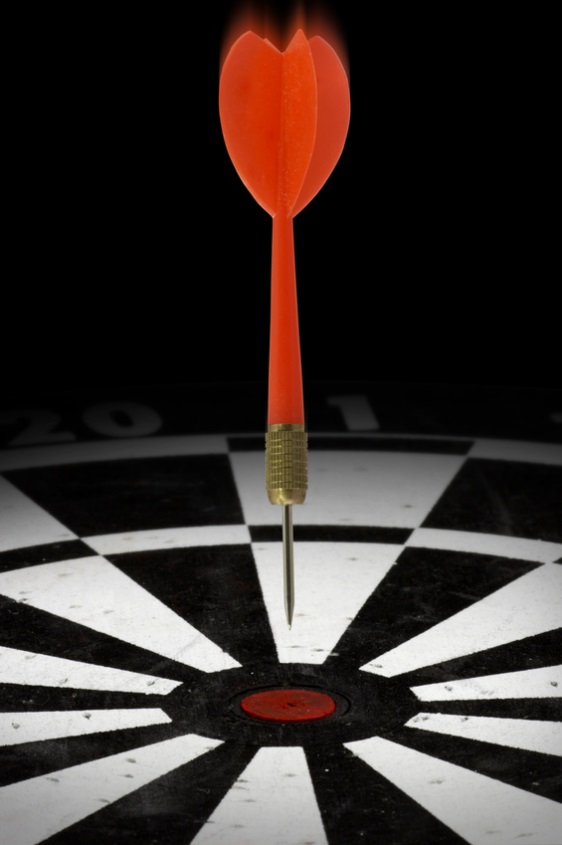 Example of Poor Initialization
This may “work” mathematically but the clusters don’t make much sense.
Before Clustering: Normalize (Standardize) the data
Sometimes we have variables in very different scales
For example, income between $0-1 billion versus age between 0-100
Normalization: Adjusts for differences in scale
How to normalize data?
Subtracting with the average and dividing by the standard deviation
This transform data into a “standard” scale
New average = 0
New standard deviation = 1
Normalization: A Numeric Example
The normalized age values would be:
If we have 10 students’ age values:
Average: 20.6
Standard deviation: 1.51
New average: 0
New standard deviation: 1
Normalizing 1st student’s age: (19-20.6)/1.51= -1.06
Normalizing 2nd student’s age: (22-20.6)/1.51= 0.93
Before Clustering: Remove outliers
Find observations that are very different from others
To reduce dispersion that can skew the cluster centroids
And they don’t represent the population anyway
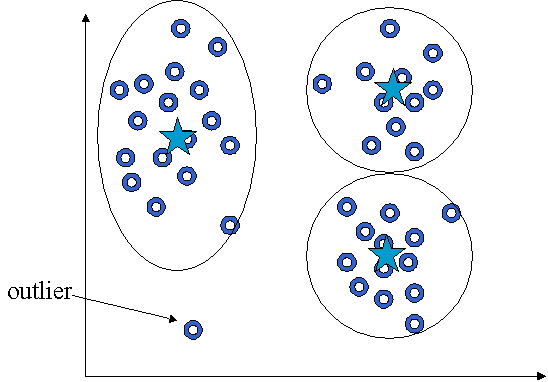 http://web.fhnw.ch/personenseiten/taoufik.nouri/kbs/clustering/DM-Part5.htm
Clusters can be ambiguous
6
How many clusters?
2
4
The difference is the threshold you set.
How distinct must a cluster be to be it’s own cluster?
adapted from Tan, Steinbach, and Kumar. Introduction to Data Mining (2004)
Evaluating K-means Clusters
SSE is always non-negative (>=0)
Example: Within-Cluster SSE
Cluster 1
Cluster 2
3
3.3
1
1.3
1.5
2
SSE2 = 32 + 3.32 + 1.52 	= 9 + 10.89 + 2.25 	= 22.14
SSE1 = 12 + 1.32 + 22 	= 1 + 1.69 + 4 	= 6.69
Within-cluster SSE measures cohesion – how tightly grouped each cluster is
Within-Cluster SSE
Reducing within-cluster SSE increases cohesion
(we want that)
SSE between clusters(Between-cluster SSE)
What we are missing is: distance between centroids
Also can use SSE
You’d want to maximize SSE between clusters
Increasing between-cluster SSE increases separation 
(we want that)
Cluster 1
Cluster 5
Trade-off: Cohesion versus Separation
2 clusters
6 clusters
versus
More clusters → higher cohesion (good)
(lower within cluster SSE)
More clusters → lower separation (bad)
(lower between cluster SSE)
Choosing the number of clusters (K)
Can be determined by external reasons
In many cases, there’s no single answer…

But here’s what we can do:
Make sure the clusters are describing distinct groups (separation).
Make sure that the range of values on each variable within a cluster is not too large to be useful (cohesion).
Figuring out if our clusters are good
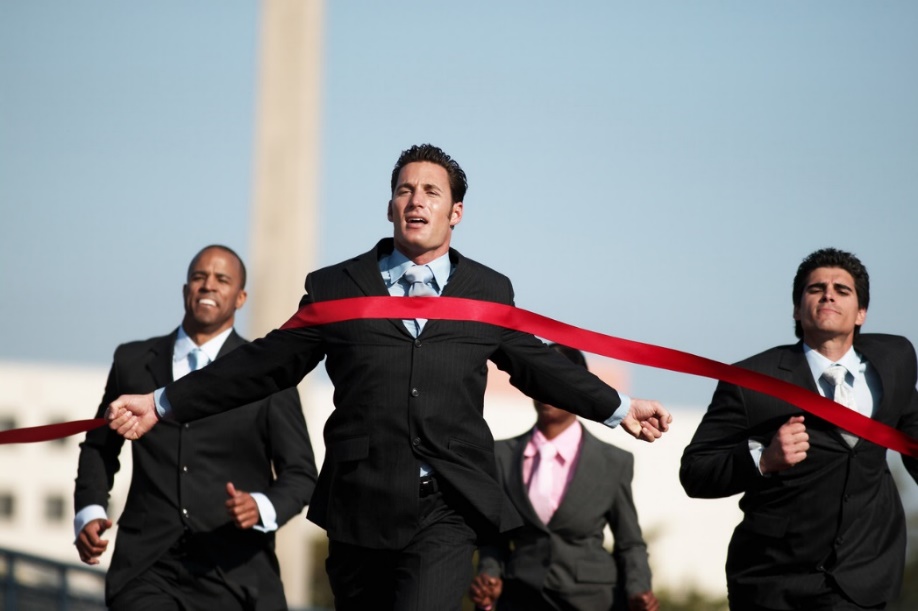 “Good” means
Meaningful
Useful
Provides insight

How to interpret the clusters?
Obtain summary statistics
Visualize the clusters

This is somewhat subjective and depends upon the expectations of the analyst
Limitations of K-Means Clustering
The clusters may never make sense.
In that case, the data may just not be well-suited for clustering!
The Keys to Successful Clustering
We want:



Choose the right number of clusters
Choose the right initial centroids

No easy way to do this
Trial-and-error, knowledge of the problem, and looking at the output
Summary
What is cluster analysis?
When to use this technique (applications)?
What is the basic idea behind K-means clustering algorithm?
K: the number of clusters
Centroid
How to process data before clustering?
Normalization
Removing outliers
Sum of squares errors (SSE)  – to measure distance
Within-cluster SSE: Cohesion
Between-cluster SSE: Seperation
In Class Activity #11